流体・フロー
村瀬功一上智大学
「チュートリアル研究会」、2019年8月19日、理化学研究所
2019/8/19
1
流体
2019/8/19
2
動的模型
目的の一つ: QGPの性質
粘性係数 η/s, ζ/s の温度依存性
その他の輸送係数: 緩和時間 τπ や τΠ など
臨界点、1次相転移?
重イオン衝突反応を記述する数値シミュレーションの枠組み
動的模型
実際の衝突反応
非平衡な時間発展
終状態の粒子の分布しか得られない
初期状態、熱化過程、流体的膨張、ハドロン再散乱などの複数の物理的過程からなる
2019/8/19
3
標準的な動的模型の構成
ハドロンカスケード
ハドロンガスの時空発展UrQMD, JAM, SMASH, etc.
Time t
流体模型
平衡に至った物質の時空発展2次の粘性流体
collision axis
z
初期状態の模型
熱化前のダイナミクスMC-Glauber, IP-Glasma, etc.
0
2019/8/19
4
流体
相対論的流体力学
マクロな量 (熱力学量) の場の時間発展
T(x),
nB(x),
μB(x),
uμ(x), …
e(x),
例:
バリオン密度
温度
バリオン化学
ポテンシャル
エネルギー密度
流速
保存則 (連続の式)
バリオン電荷保存
エネルギー運動量保存
例:
∂μTμν(x) = 0,
∂μNBμ(x) = 0
Tμν = (e+P)uμuν – Pgμν + …
NBμ = nBuμ+ …
2019/8/19
5
流体
保存則
だけでは時間発展は決まらない
「流束 Tij(x), Ni(x) が分かれば
保存量 T0μ(x), N0(x) の発展が分かる」
追加の情報 (= 物質の性質) として
“流束”を与える必要がある
局所熱平衡の仮定
記述のスケール ≫ 微視的スケール
 “局所的”に熱力学 (+線形応答) を適用
2019/8/19
6
流体
完全流体
Ideal hydrodynamics
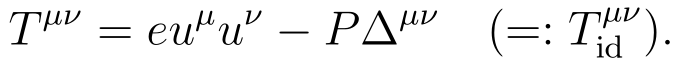  状態方程式
粘性流体 (1次)
1st-order viscous hydrodynamics (Navier-Stokes)
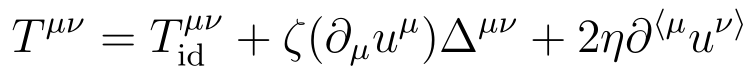  粘性係数
粘性流体 (2次)
2nd-order viscous hydrodynamics
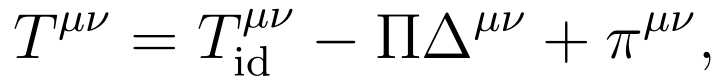 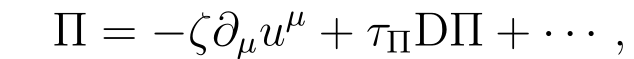  緩和時間
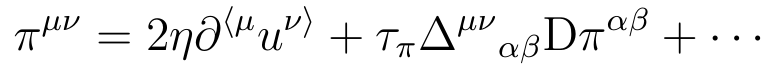 2019/8/19
7
流体
完全流体
(Kolb et al; Teaney et al; Huovinen et al; Hirano et al; etc.)
Ideal hydrodynamics
× 粘性の効果がない
cf 粘性の理論的な最小値: η/s = 1/4π (Kovtun-Son-Starinets)
粘性流体 (1次)
1st-order viscous hydrodynamics (Navier-Stokes)
× 因果律が守られない
(Hiscock, Lindblom)
× 数値的な不安定性?
粘性流体 (2次)
2nd-order viscous hydrodynamics
(H. Song et al; S. Ryu et al; etc.)
重イオン衝突の動的模型で広く使われている流体
2019/8/19
8
“揺動”流体
“揺動”流体 / ゆらぐ流体 / Fluctuating hydrodynamics
= 熱ゆらぎを取り入れた粘性流体
熱力学が与えるのは期待値
実際は期待値からのずれ = 熱ゆらぎ がある
熱力学的極限
 ゆらぎは無視できる
微視的スケール
 無視できない大きさのゆらぎ
～V-1/2
一意な値
Probability
熱力学的極限
V∞

w/ fixed E/V
Probability
P + Π
Pressure
Pressure
2019/8/19
9
相対論的流体方程式概観 (1/2)
動的な変数
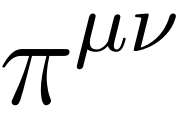 剪断応力テンソル
体粘性圧力
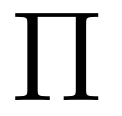 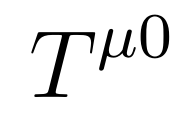 エネルギー運動量密度
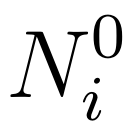 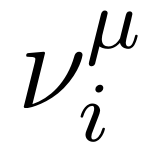 保存電荷密度
電荷拡散流
色々の物理量
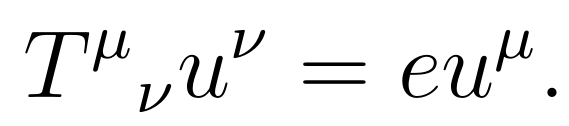 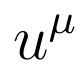 4元流速
Landau frame
エネルギー運動量テンソルの時間的な固有ベクトル
エネルギーの静止系を物質の静止系と定めるのに対応
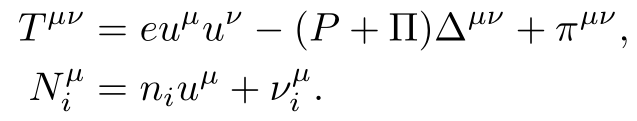 テンソル分解
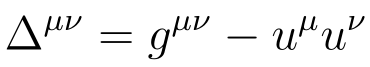 ※
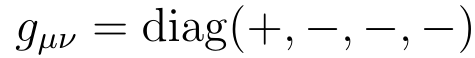 2019/8/19
10
相対論的流体方程式概観 (2/2)
保存則
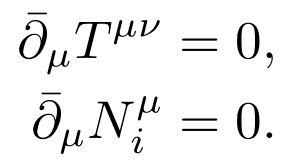 エネルギー運動量保存
電荷保存
状態方程式
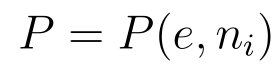 構成方程式 (例)
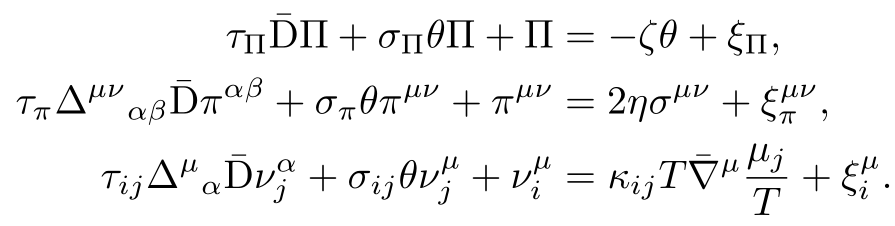 散逸流の緩和
Navier-Stokes
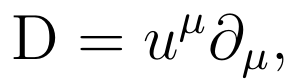 物質微分
(局所静止系での) 空間微分
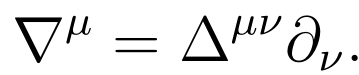 +揺動散逸関係
揺動流体の場合 (略)
2019/8/19
11
フロー
2019/8/19
12
測定量
高エネルギー重イオン衝突実験で測れるもの
＝ 検出された粒子のリスト (種類と運動量など)
そのままでは物理的解釈が難しい
様々な処理・事象平均を考えて物理に繋げる
事象毎の量
統計的な解析
粒子数
事象平均
平均運動量
様々な量の間の相関
運動量の異方性, etc
様々な事象平均の比, etc.
“フロー”は異方性に関連
2019/8/19
13
測定量に出てくる変数
(η, pT, φ) = 粒子(ハドロン)の運動量
(px, py, pz) から極座標に変数変換
フロー ⇔ φ 分布
z軸: ビーム軸の方向
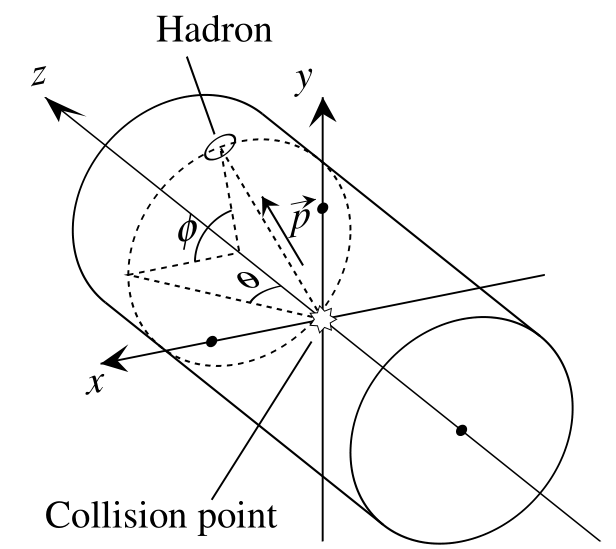 x軸: 衝突径数の方向
z方向: 縦方向
x-y平面: 横平面
x-z平面: 事象平面
tanh η = cos θ
詳細: 門内さんの講演
2019/8/19
14
測定量: 集団フロー
フロー係数 vn と 事象平面角 Ψn
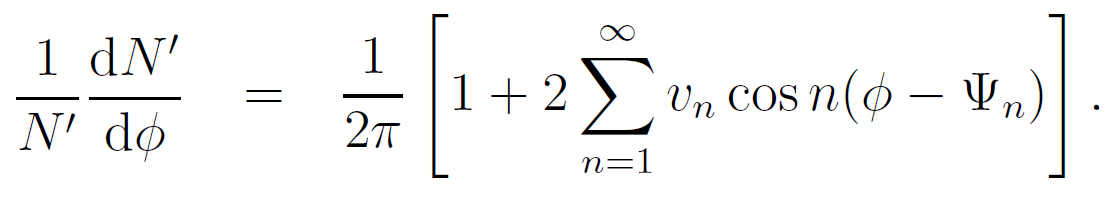 f
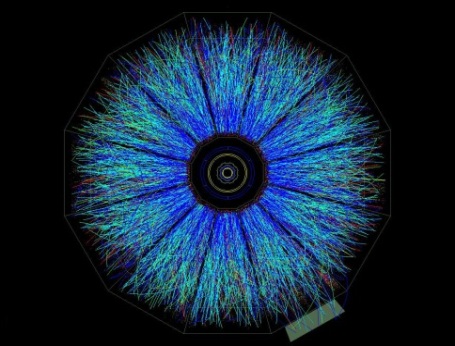 N’: 測定された粒子の方位角φ分布
v3
v2
Ψ3
Ψ2
Au+Au √sNN = 200 GeV
STAR Collaboration (RHIC)
2019/8/19
15
楕円フロー v2 と QGP の”証拠”
QGP signatures (～ 2005)
Collective flow
Jet quenching
Strange enhancement
Thermal spectra of photons/dileptons
J/ψ suppression
etc.
beam axis
⊗
beam axis
Transverse plane
Longitudinal profile
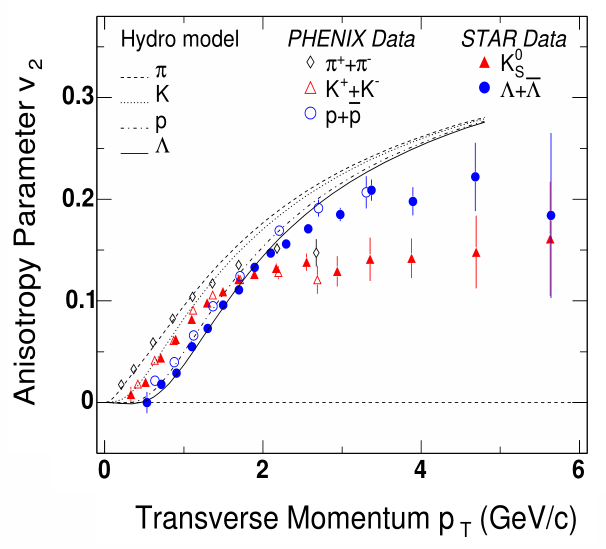 Momentum anisotropy parameter v2

Au+Au at √sNN = 200 GeV (RHIC)

Points: experimental data
Lines: hydrodynamic predictions
from M. Gyulassy and L. McLerran, NPA750, 30 (2005)
2019/8/19
16
高次異方性
初期異方性 εn: 初期密度 ρ(x) のフーリエ係数
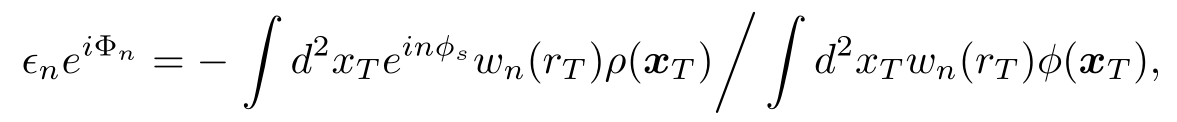 (中心衝突)
εn ≠ 0
εn = 0
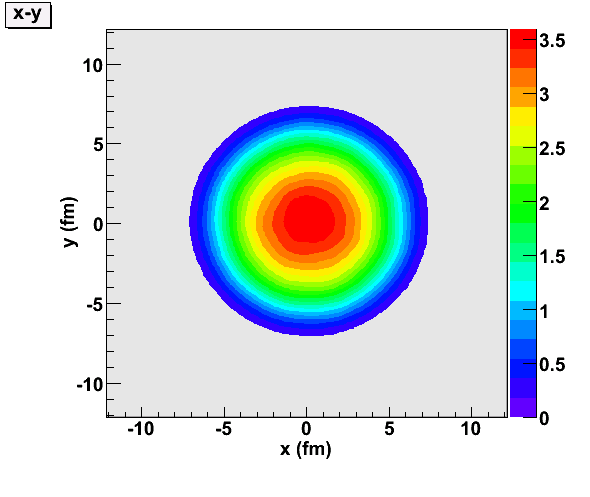 事象毎のゆらぎ (even-by-event fluctuations)
vn = 0
vn ≠ 0
もしゆらぎがなければ
高次フローは発生しない
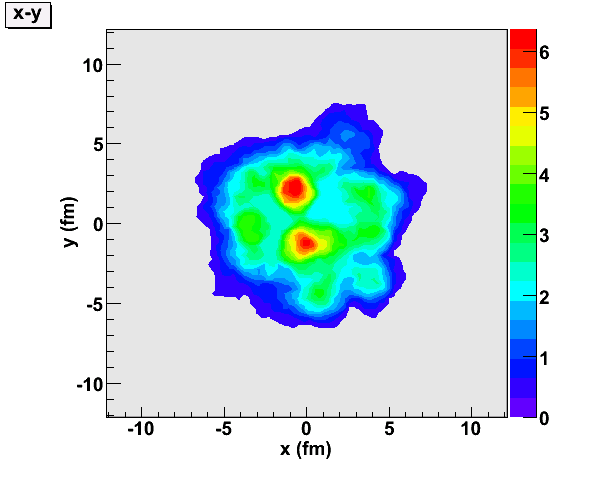 2019/8/19
17
事象ごとのゆらぎによって
高次フローが生成される
高次フロー係数
ATLAS, Phys. Rev. Lett. 110 (2013) no.1, 012302
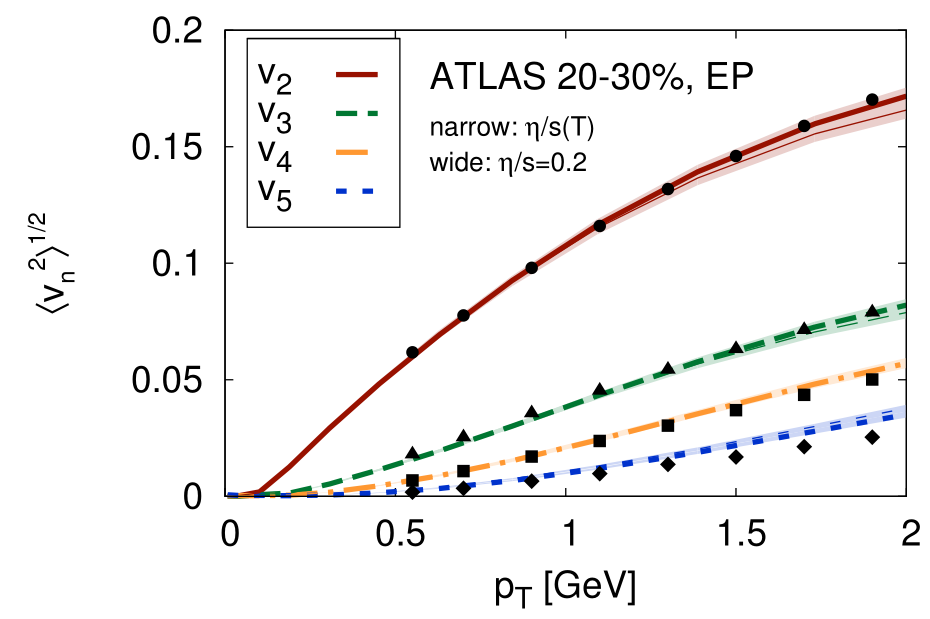 楕円フロー v2:　　　衝突幾何により大きな値
三角フロー v3, 四角フロー v4, 五角形のフロー v5:　　　事象ごとのゆらぎにより生成
2019/8/19
18
Mass ordering
Mass ordering
粒子ごとの v2質量の大きい粒子ほど high pT 側にずれる
H. Song et al., J. Phys. Conf.Ser. 509 (2014) 012089
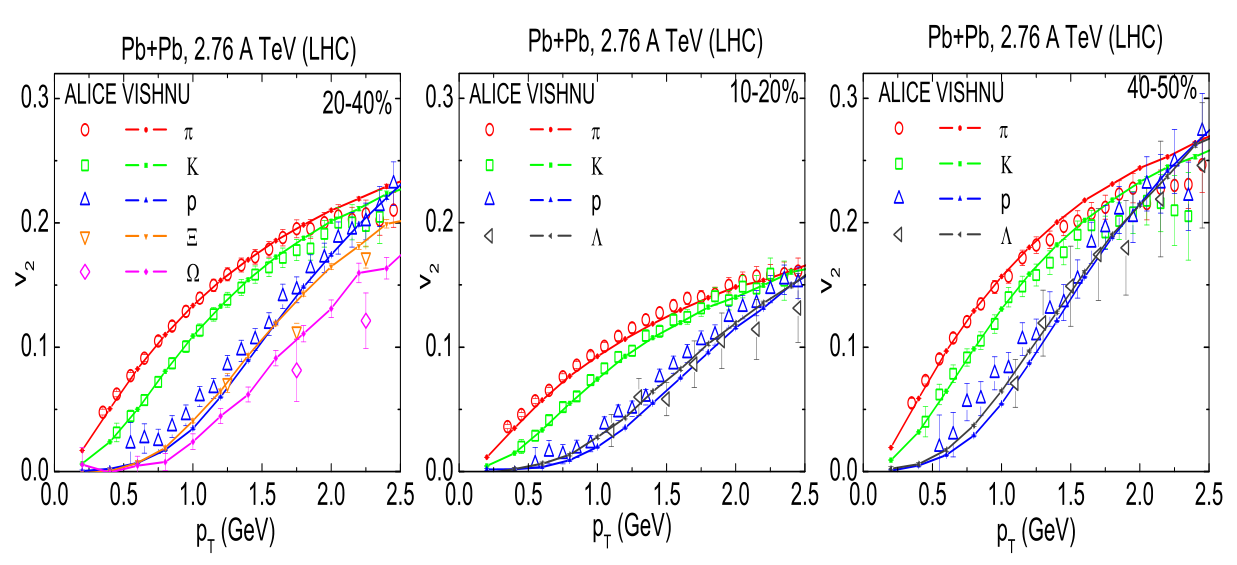 解釈: 粒子が同じ流速に乗っているとすると、運動量は質量に比例する
2019/8/19
19
NCQ Scaling
Number of constituent quark scaling
(quark number scaling)
v2 をハドロンの構成クォーク数で割ると一致する
PHENIX, Phys. Rev. C92 (2015) no.3, 034913
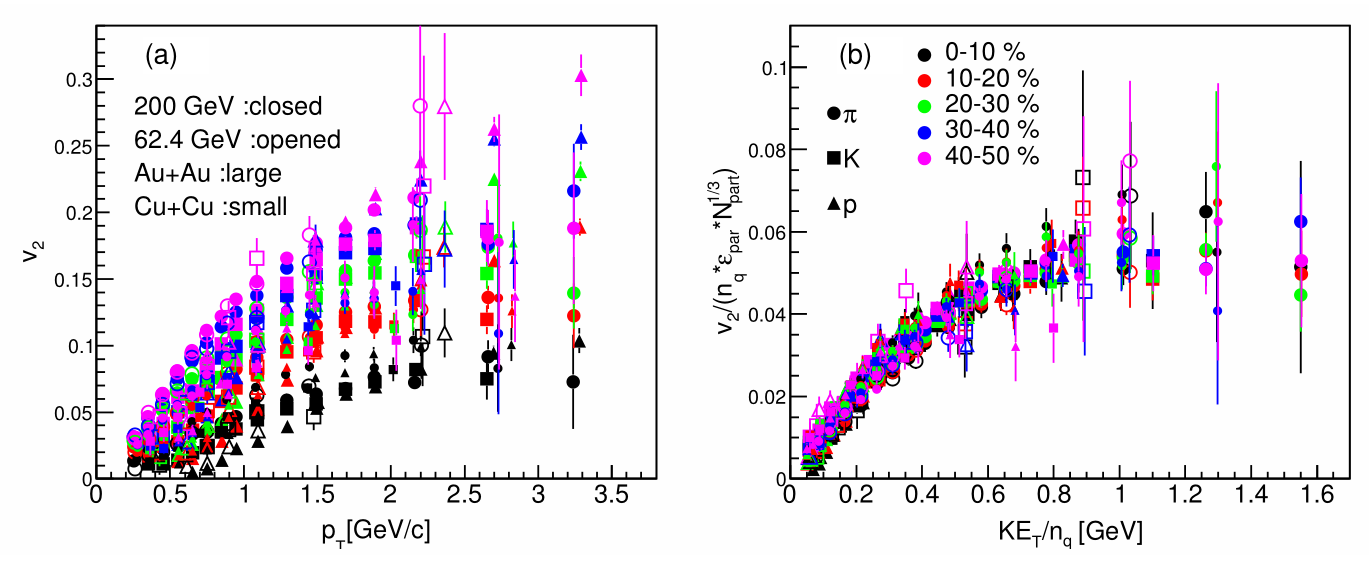 クォーク再結合モデル (Quark recombination model) で解釈
2019/8/19
20
v2/ε2
初期異方性 ε2 にどの様に応答するか
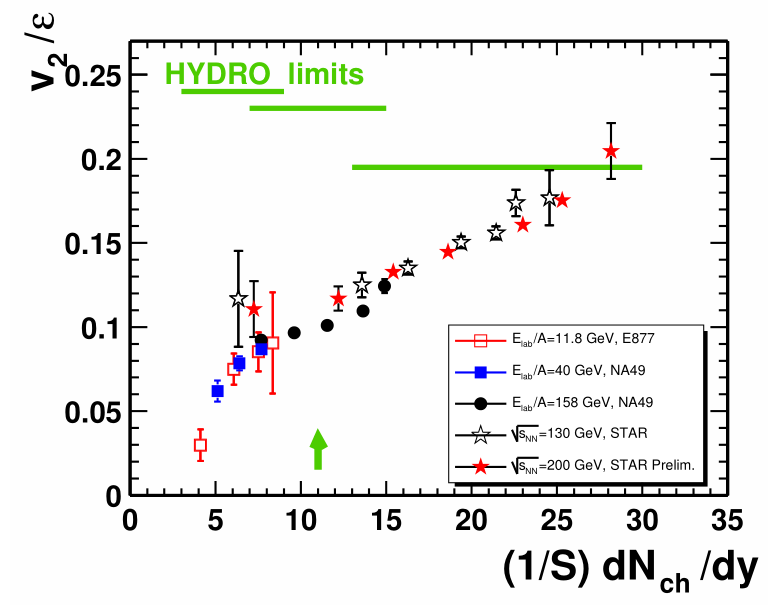 Alt, C., et al. (NA49 Collab.), Phys. Rev. C 68, 034903 (2003)
解釈: 粒子数が多い = 高密度の物質 = 流体発展が長い
2019/8/19
21
[Speaker Notes: AIP Conf.Proc. 739 (2004) no.1, 163-180]
初期状態
2019/8/19
22
初期条件の色々
MC-Glauber: 核子数と核子の衝突回数をエントロピーに焼き直しM. L. Miller, et al., Ann. Rev. Nucl. Part. Sci. 57, 205 (2007)
MC-KLN: MC-Glauber → Saturation Scale  CGCD. Kharzeev and M. Nardi, Phys. Lett. B507, 121 (2001)H. J. Drescher and Y. Nara, Phys. Rev. C75, 034905 (2007)
IP-Glasma: IP-Sat (CGC) + color fluctuatios + 古典Yang-Mills方程式B. Schenke, P. Tribedy, and R. Venugopalan, Phys. Rev. C86, 034908 (2012)
AMPT initial condition 粒子描像L. Pang, Q. Wang, and X.-N. Wang, Phys. Rev. C86, 024911 (2012)
EKRT initial condition: pQCD / saturationH. Niemi, K. J. Eskola, and R. Paatelainen, Phys. Rev. C93, 024907 (2016)
TRENTo: 様々な初期条件の特徴を再現するパラメータ付けJ. S. Moreland, J. E. Bernhard, and S. A. Bass, Phys. Rev. C92, 011901 (2015)
EPOS3 initial condition: the Gribov-Regge multiple scattering frameworkK. Werner, B. Guiot, Iu. Karpenko, T. Pierog, Phys.Rev. C89, 064903 (2014)
Dynamical initialization models: for low-energy collisions and small systemsM. Okai, K. Kawaguchi, Y. Tachibana, and T. Hirano, Phys. Rev. C 95, 054914 (2017); C. Shen and B. Schenke, Phys. Rev. C 97, no. 2, 024907 (2018); Y. Akamatsu, et. al., Phys.Rev. C98, 024909 (2018); Y. Kanakubo, M. Okai, Y. Tachibana, and T. Hirano, arXiv:1806.10329
2019/8/19
23
まとめ
2019/8/19
24
まとめ
流体力学
局所平衡に至った物質の時空発展を保存則 + 物質の性質 (状態方程式・構成方程式)に基づいて解く枠組み。
高エネルギー重イオン衝突の動的模型では反応過程の中間にあるQGPの時空発展を記述する。

フロー (測定量)
ハドロンの運動量分布の方位角異方性の強さ
流体中に発生した流れのパターンを反映
物質が流体的応答をしている根拠としてよく使われる
2019/8/19
25